Песенное  творчество Шуберта

Написал около 600 песен, начал  писать с 17 лет и до конца жизни.
Уже  первые песни «Гретхен за прялкой», «Полевая розочка», «Лесной царь» на слова Гете,  были совершенны: по мелодике, фортепианной фактуре и форме.
Лесной царь
(1816г)
На стихи Гете
По жанру – романтическая баллада, с фантастическими образами.
Музыка передает чередующиеся возгласы охваченного страхом ребенка, успокаивающие ответы отца и то вкрадчивые, то угрожающие призывы лесного царя.
Фоном служит скачка коня, которая передает тревогу.
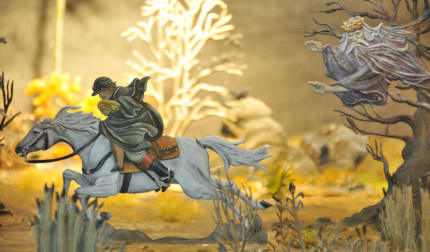 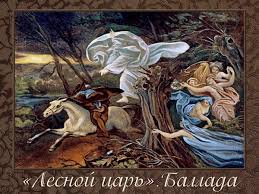 Кто скачет, кто мчится под хладною мглой?Ездок запоздалый, с ним сын молодой.К отцу, весь издрогнув, малютка приник;Обняв, его держит и греет старик.«Дитя, что ко мне ты так робко прильнул?» —«Родимый, лесной царь в глаза мне сверкнул:Он в темной короне, с густой бородой». —«О нет, то белеет туман над водой».«Дитя, оглянися; младенец, ко мне;Веселого много в моей стороне:Цветы бирюзовы, жемчужны струи;Из золота слиты чертоги мои».«Родимый, лесной царь со мной говорит:Он золото, перлы и радость сулит». —«О нет, мой младенец, ослышался ты:То ветер, проснувшись, колыхнул листы».
«Ко мне, мой младенец; в дуброве моейУзнаешь прекрасных моих дочерей:При месяце будут играть и летать,Играя, летая, тебя усыплять».«Родимый, лесной царь созвал дочерей:Мне, вижу, кивают из темных ветвей». —«О нет, все спокойно в ночной глубине:То ветлы седые стоят в стороне».«Дитя, я пленился твоей красотой:Неволей иль волей, а будешь ты мой». —«Родимый, лесной царь нас хочет догнать;Уж вот он: мне душно, мне тяжко дышать».Ездок оробелый не скачет, летит;Младенец тоскует, младенец кричит;Ездок погоняет, ездок доскакал...В руках его мертвый младенец лежал.
Аве Мария
  (1825 г)
 - начальные слова католической молитвы, обращенной к Святой Деве Марии.
Текст песни из поэмы «Дева озера» Вальтера Скотта.
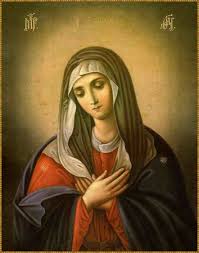 Перевод А.Плещеева:
 
Ave Maria! Пред тобой Чело с молитвой преклоняю... 
К тебе, заступнице святой, С утеса мрачного взываю... 
Людской гонимые враждою, Мы здесь приют себе нашли... 
О, тронься скорбною мольбою И мирный сон нам ниспошли!

 Ave Maria! Ave Maria! Ночь пришла. Измучены мы тяжким горем, 
И ложем служит нам скала Над этим вечным бурным морем. 
Взгляни на нас! Ты сновидений зловещий рой отгонишь прочь, 
Прольешь в сердца успокоенье, И быстро пронесется ночь... 

Ave Maria! Ave Maria! Не страшна Нигде с тобою злая сила... 
Не ты ли, благости полна, Гонимых, нас в горах укрыла! 
И в этот поздний час мольбою К тебе взываю я: внемли! 
Будь нам охраною святою И тихий сон нам ниспошли! Ave Maria!
Баркарола
Барка (с ит.  - лодка), баркарола – песнь на воде.
Лирического, мечтательного характера,  в умеренном темпе, в размере 6/8. На слова Штольберга.
Баркарола

Плавно, как лебедь, по влаге прозрачной,Тихо качаясь, плывет наш челнок,О, когда сердце легко и спокойно,Нет и следа в нем минувших тревог.
В небе заката лучи догорают...Розовым блеском осыпан челнок.
Час незаметно за часом проходит...Дальше скользим мы по зеркалу вод...Сердце, как волны, светло и спокойно,Нет в нем ни тени минувших забот...
О, неужели на крыльях туманныхУтро с собою их вновь принесет!
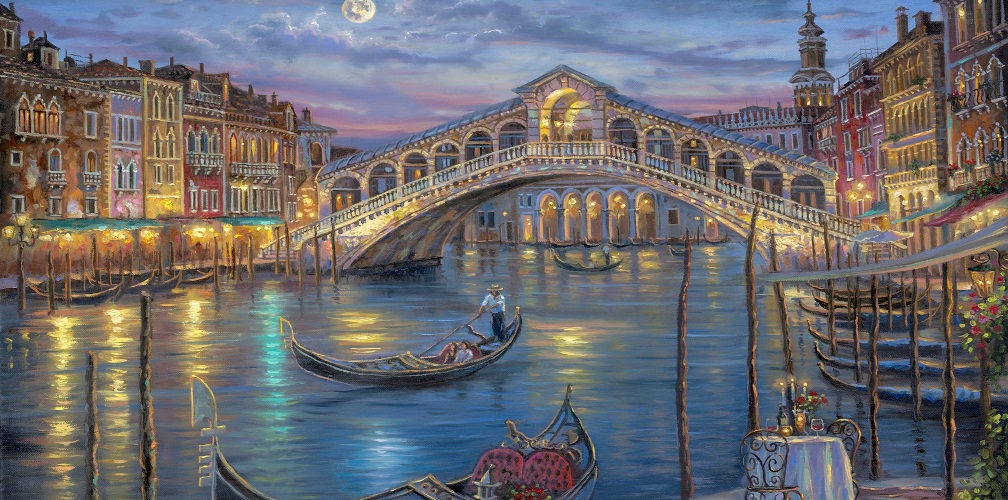